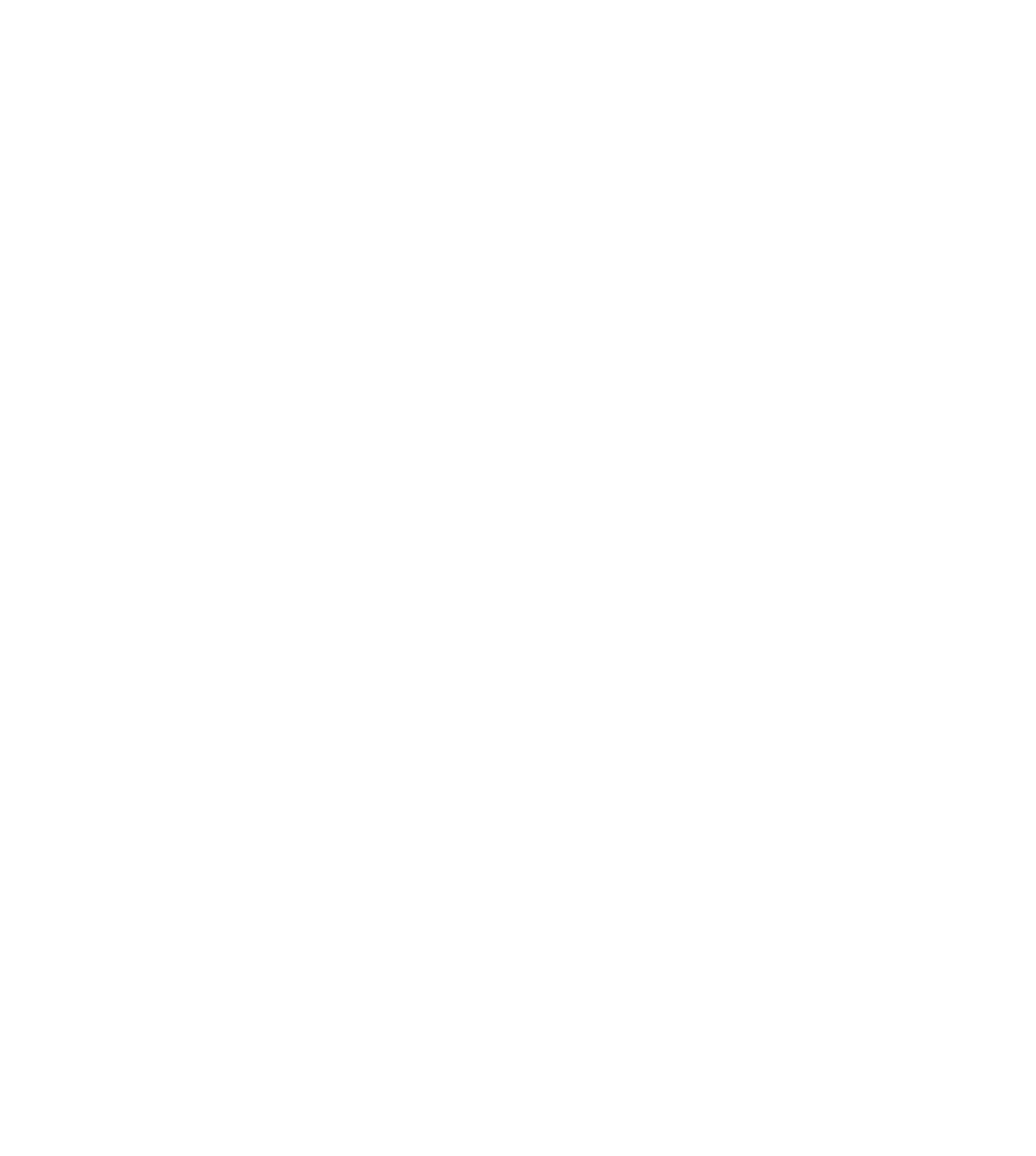 Adatokkal a vásárlók és az eladók nyomában(Mindenhol vár egy jófogás)
Kovács Márton
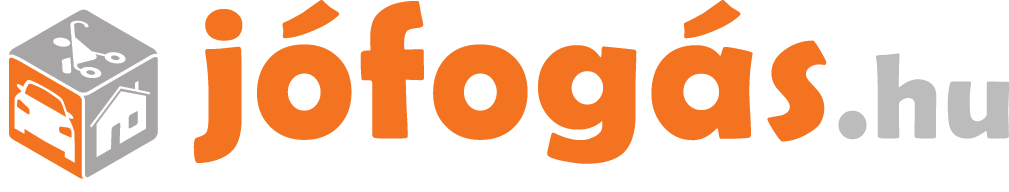 [Speaker Notes: Title Slide with background, Header]
Jófogás platformok
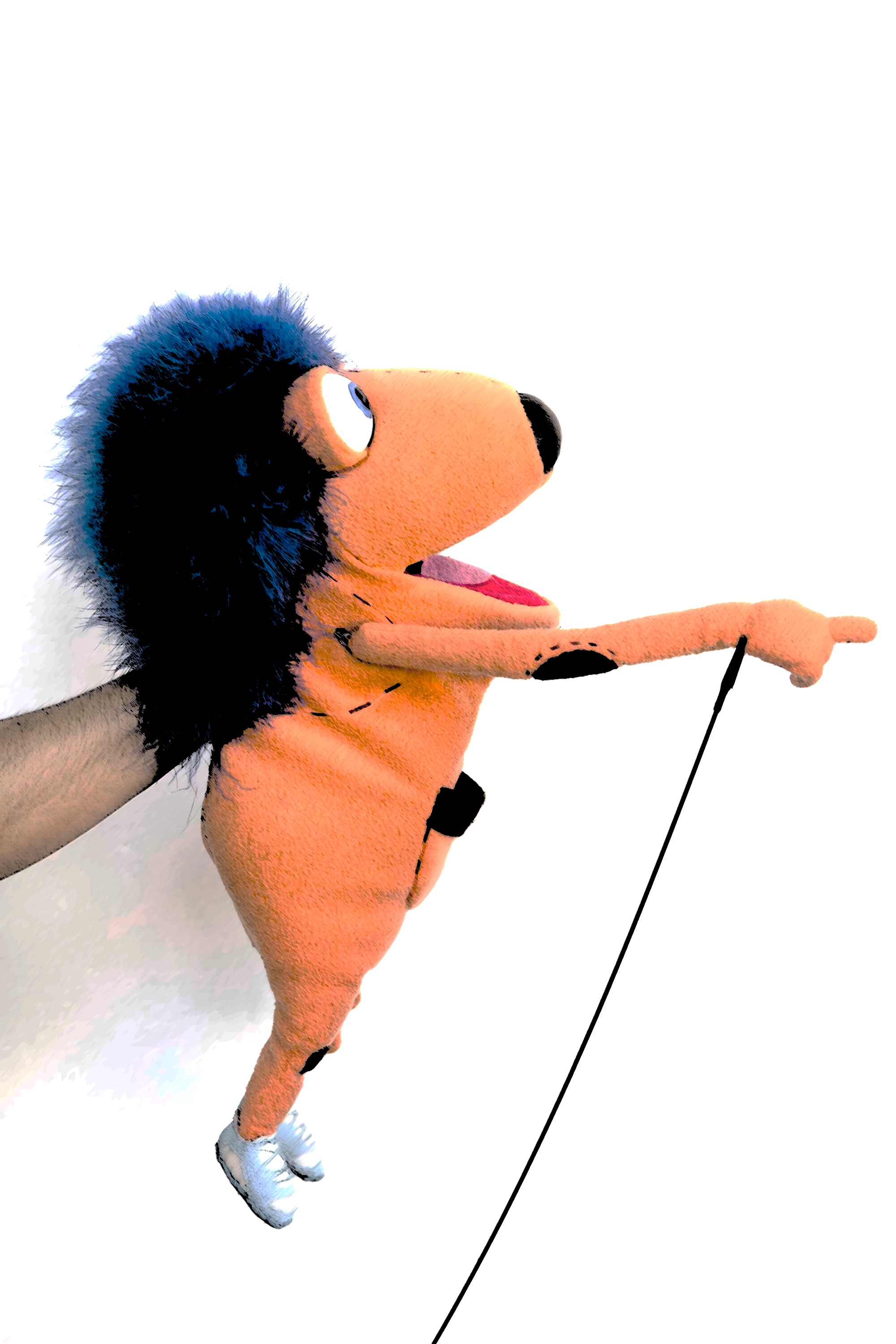 Mit hozott a mobil?
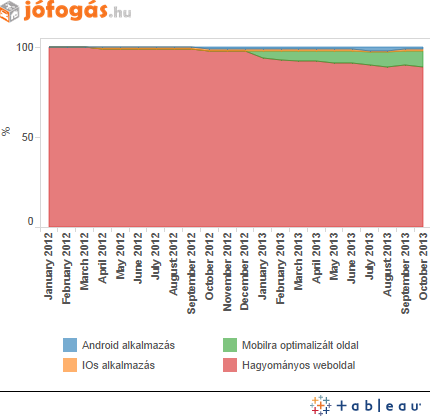 +30%
forgalom növekedés egy év alatt.
A növekedés
40%
-a mobil platformon realizálódott.
12%!
A mobil platformok aránya ma már
De tényleg, miért kell az app?
Hogy elmondhassuk, nekünk is van (marketing)
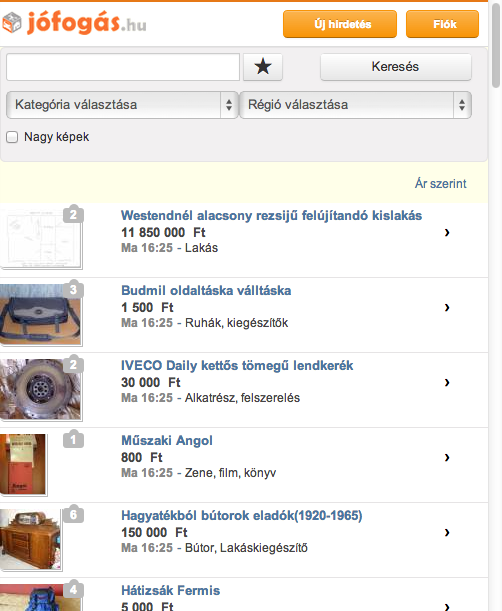 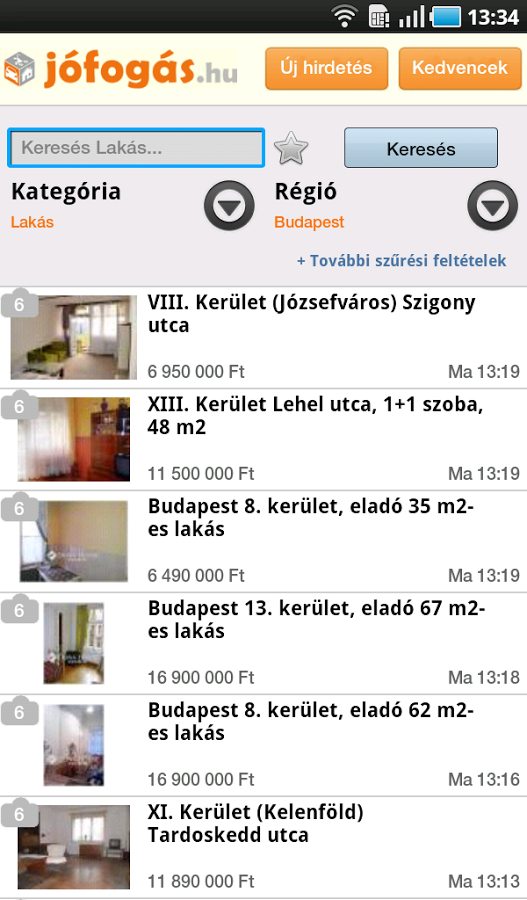 1
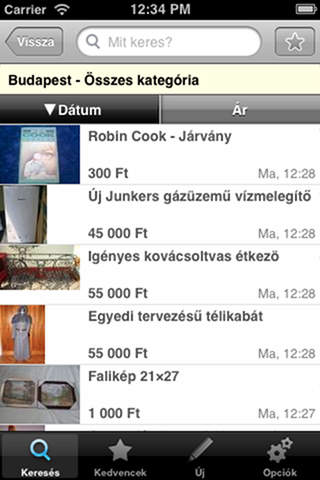 Egyes user csoportok nyomása miatt
2
Csak (marketing)
3
Pedig akár egy jó mobile site is elég lehetne…
[Speaker Notes: Az alkalmazások a felhasználó szempontjából a desktop verziónál is hatékonyabbak, hiszen kevesebb idő alatt több oldal megtekintését teszik lehetővé.]
Mert az app hatékony!
+50%
a hirdetésfeladás aránya natív alkalmazáson!
[Speaker Notes: Az alkalmazások a felhasználó szempontjából a desktop verziónál is hatékonyabbak, hiszen kevesebb idő alatt több oldal megtekintését teszik lehetővé.]
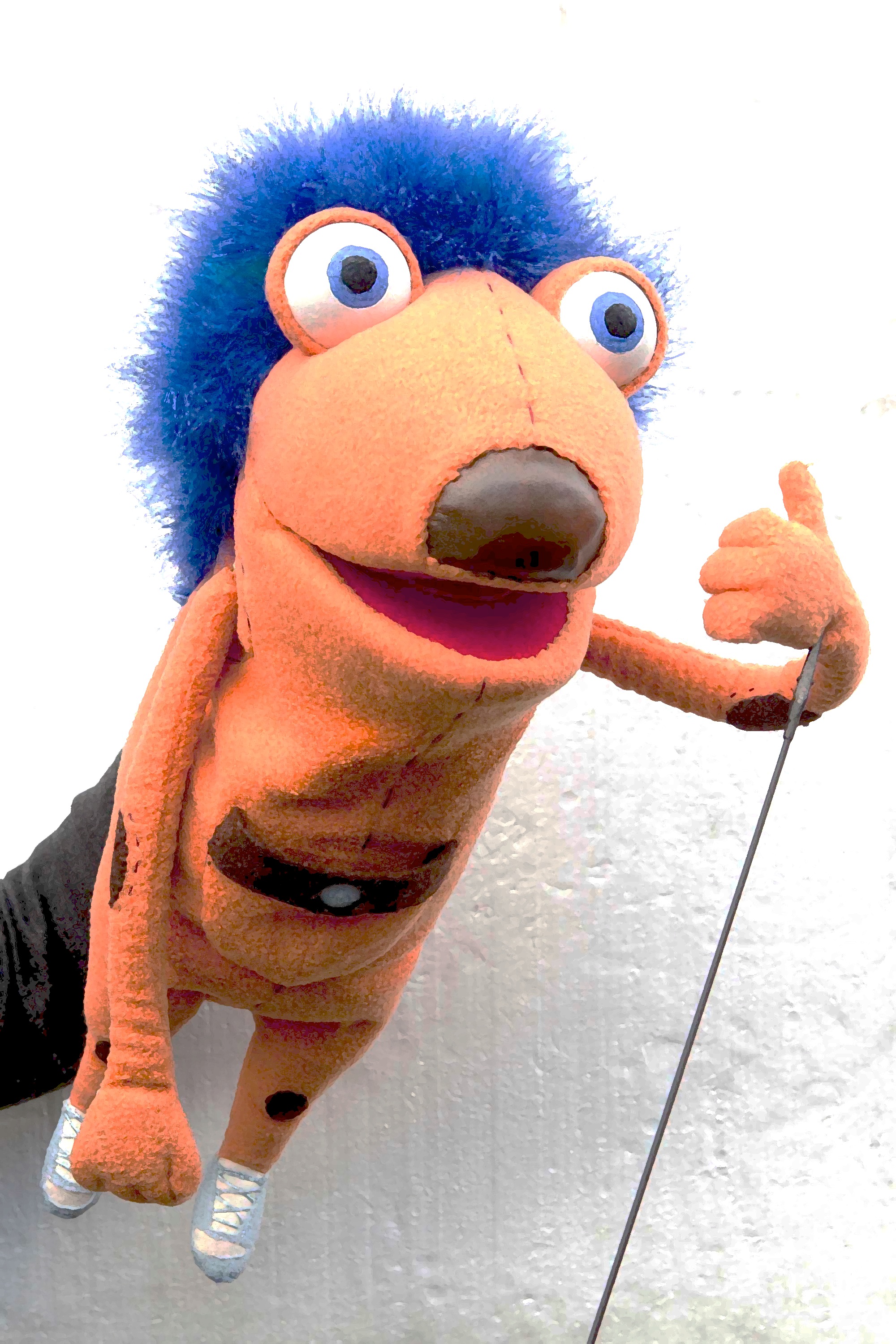 A Facebook meghódítása
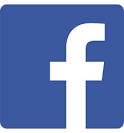 Jófogás app a Facebook-on
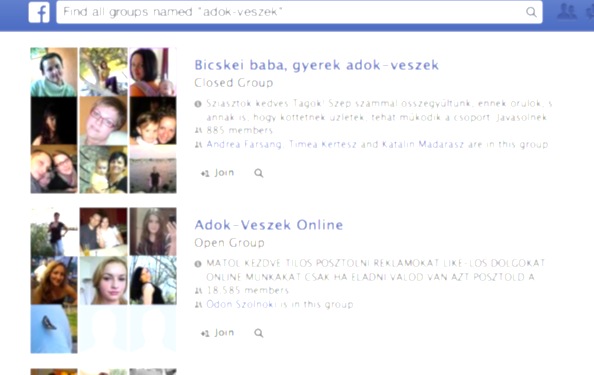 Becsléseink alapján 1500+ adok-veszek csoport van a Facebook-on, kb. 700e egyedi felhasználóval!
A Facebook-on keresztül történő c2c kereskedelem folyamatosan nő 
– a kulcs a BIZALOM!
Jófogás app a Facebook-on
Az augusztus közepi indítás óta – marketing támogatás nélkül – 100.000+ hirdetést szinkronizált 15.000 user. Az app felhasználóinak száma 25.000.
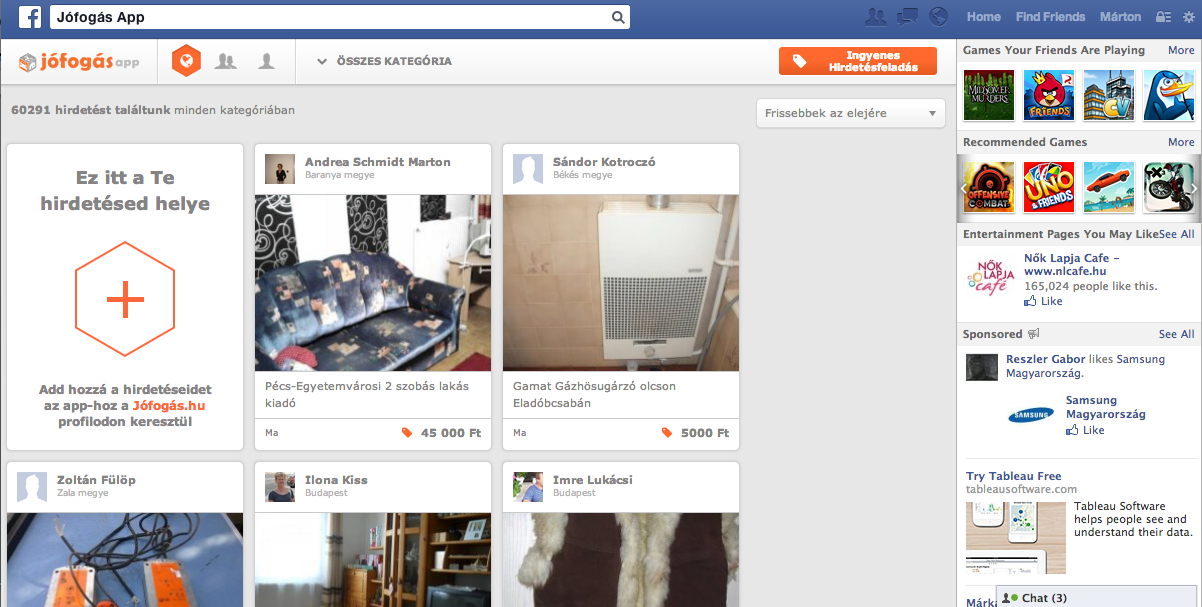 A felhasználó a Fb-on keres, de a hirdetés már átirányít a jófogás.hu-ra.
A BIZALOM a kulcs - a kattintások 60%-a ingatlanhirdetésre mutat!
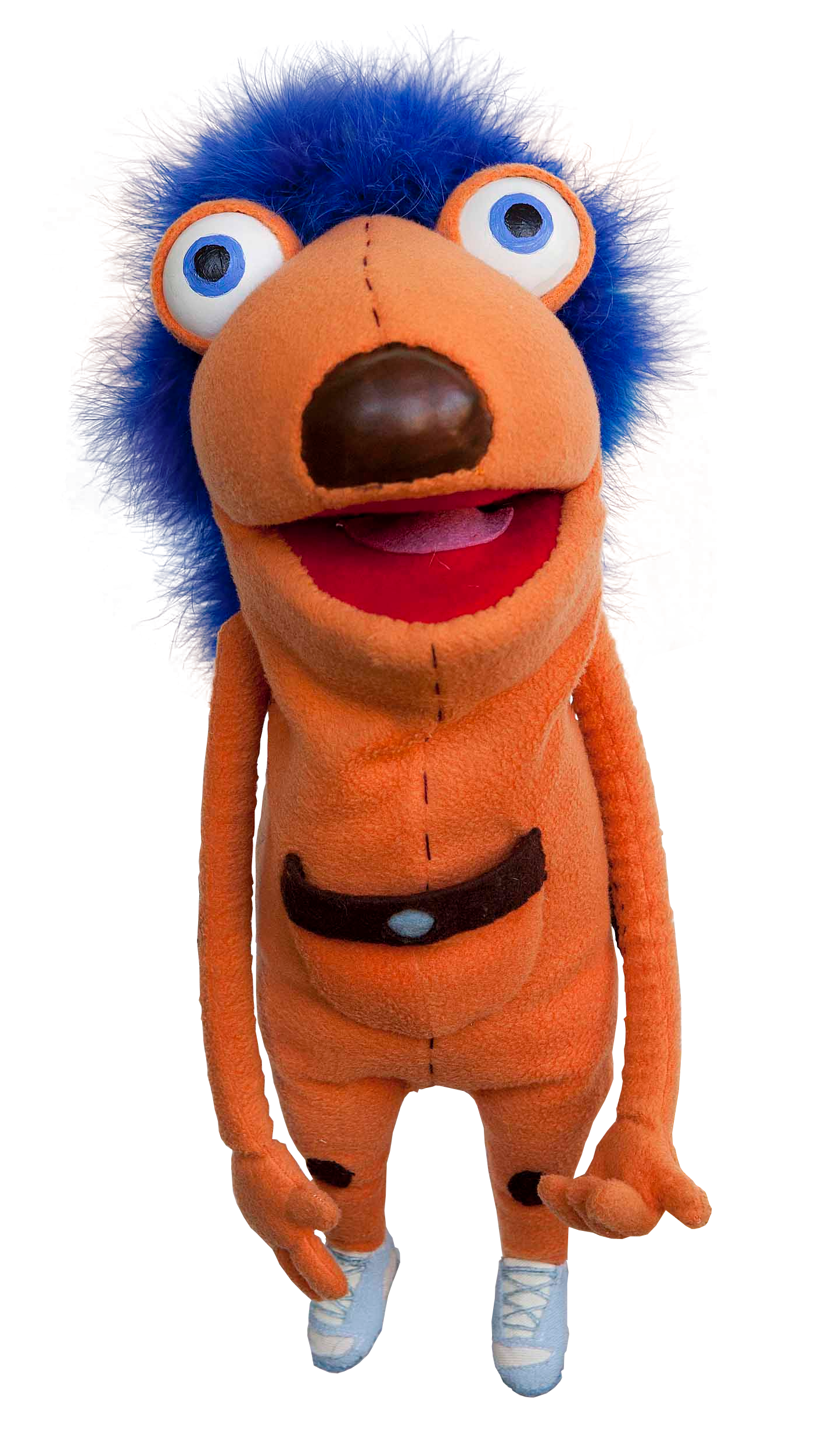 Kovács Márton